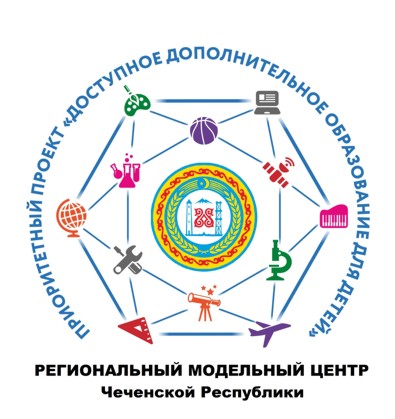 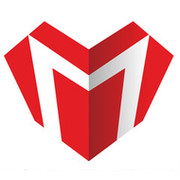 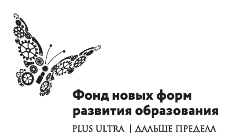 Министерство образования и науки Чеченской Республики
Реализация проекта «Доступное дополнительное образование для детей в Чеченской Республике»
Распоряжением Правительства Чеченской Республики от 15.03.2018г. № 62-р был создан Региональный модельный центр дополнительного образования детей Чеченской Республики на площадке ГБУ ДО «Республиканский центр детского (юношеского) технического творчества»
За короткий период была сформирована команда РМЦ Чеченской Республики и определены цели и задачи, составлен план работы на ближайший год.
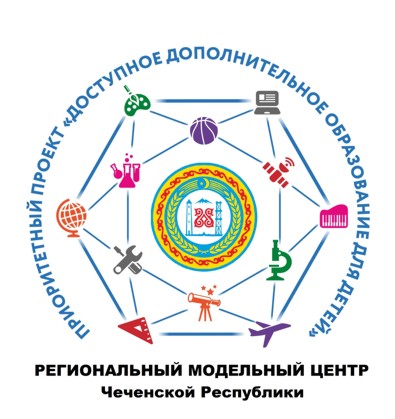 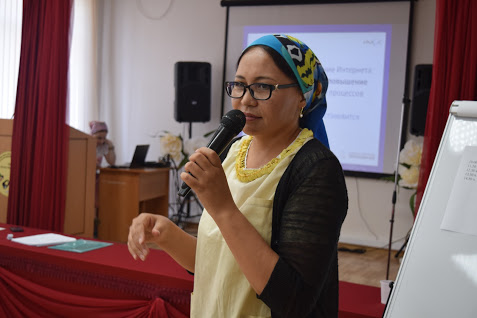 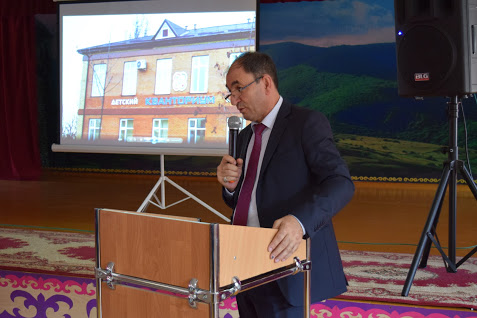 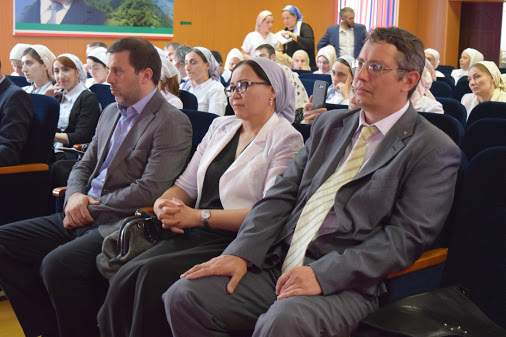 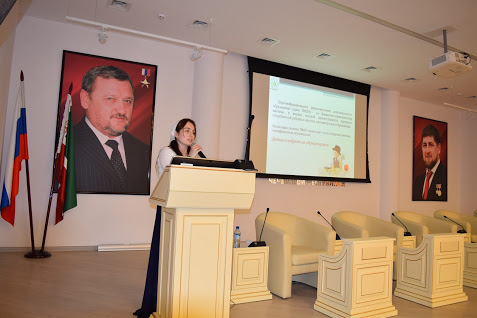 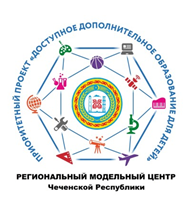 На первый год работы определены основные цели:
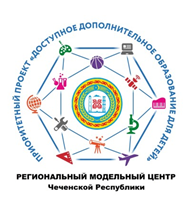 Задачи
На 2018 год
Реализовать не менее 6 различных программ сотрудничества
Сформировать современную систему сопровождения и развития совершенствования профессионального мастерства педагогических и управленческих кадров
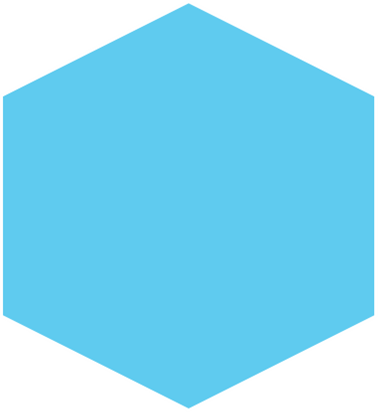 Сформировать и внедрить в практику не менее 3х моделей обеспечения доступности образования для детей из сельской местности
Для 7756 мест обновить условия получения дополнительного образования
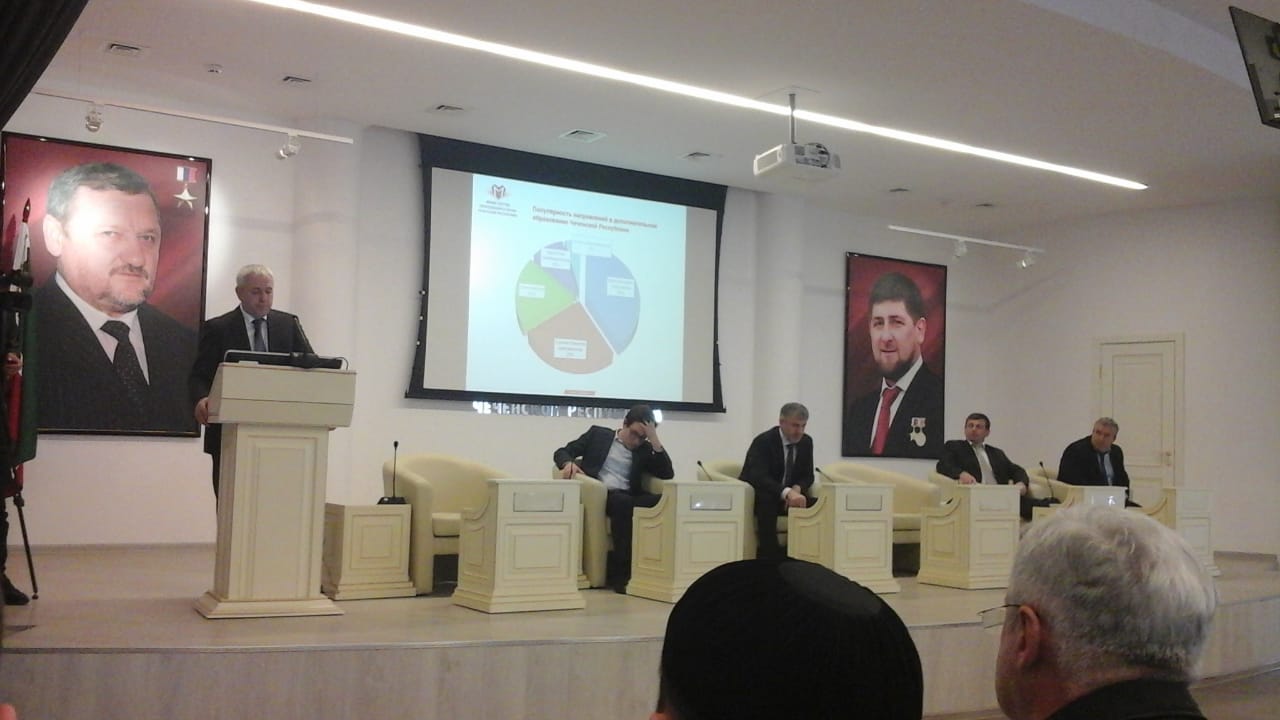 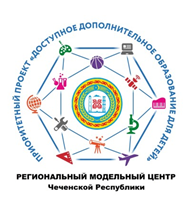 В Министерстве образования и науки Чеченской Республики состоялось совещание по реализации Приоритетного проекта «Доступное дополнительное образование для детей».
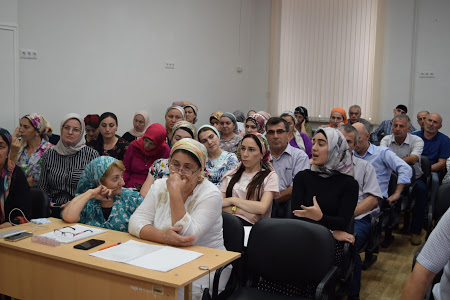 Проведены семинар-совещания с представителями муниципальных районов Чеченской Республики,
Удалось реализовать
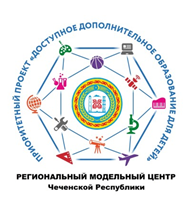 Идет реализация внедрения системы персонифицированного финансирования детей в Чеченской Республике
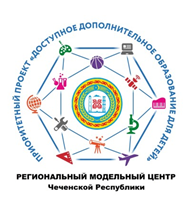 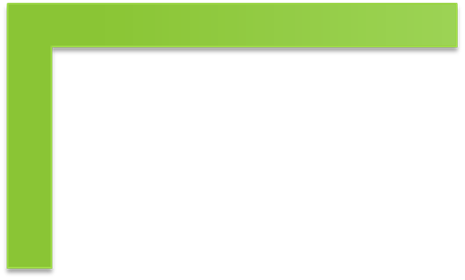 Определен пилотный муниципалитет – город Грозный.
Запуск с 1 октября 2018 г.
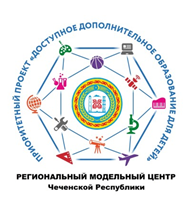 СПАСИБО
 ЗА 
ВНИМАНИЕ!